Synergetic Harmonic Eudemonia between Regular Ed and Special Education Teachers
Universal Design for Learning
Presented by:
Rhonda J Campbell M.Ed.
Universal Design for Learning  (UDL)
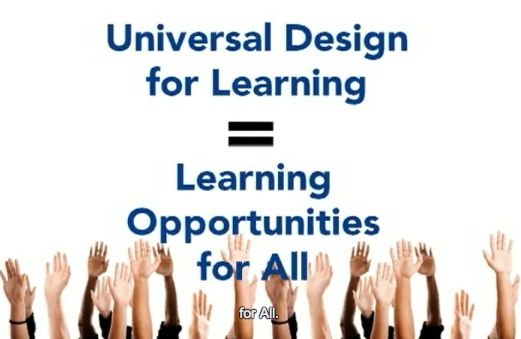 Educational Framework
Equitable access
Multiple means of representation, action, and expression
2
[Speaker Notes: Universal design for learning (UDL), is an educational framework that aims to provide all students with equitable access to learning opportunities. UDL is grounded in the belief that every student is unique and learns differently. By incorporating multiple means of representation, action and expression, and engagement, UDL seeks to create inclusive learning environments that cater to diverse learners.  This presentation will explore the principles of (UDL) and demonstrate how (UDL) aligns with and enhances the practice of team teaching.]
Principles of Universal Design for Learning
Crucial to understand our students
Ongoing assessment
Student feedback
Strengths and weaknesses
Support disablities
Principle 1
Multiple means of representation
Present information in varied formats to meet differing learning styles and preferences.
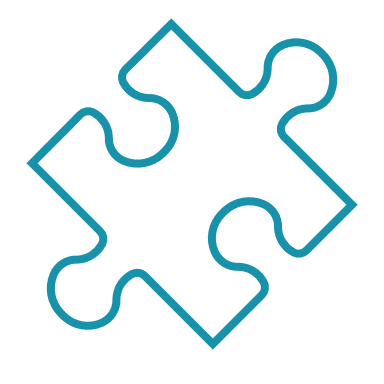 “The What”
3
[Speaker Notes: Principle one is multiple means of representation. 
UDL encourages educators to present information in various formats to accommodate different learning styles and preferences. This can include using visuals, videos, audio recordings, and other multimedia tools. The principles of multiple means of representation ensure that all students can access and comprehend the content being taught.
This means we must understand our students. 
To effectively implement UDL l, it's crucial to understand the diverse needs and preferences of our students. This can be achieved through ongoing assessment, student feedback, and communication with parents or guardians. To be successful, we must consider factors such as learning styles, strengths and challenges, cultural backgrounds, and individual goals. Differentiate instruction to meet individual students’ needs. Provide additional support, modifications, or extensions based on each student's abilities and goals. Incorporate small group instruction, one-on-one conferences, and peer tutoring. Adjust the pace, complexity, or scaffolding of lessons to accommodate diverse learners.
Integrate assistive technologies into the classroom to support students with disabilities or learning differences these technologies can include text-to-speech software, screen readers, speech recognition tools, graphic organizers, or adaptive devices. Ensure that students have access to and are trained in using these tools effectively.]
Principles of Universal Design for Learning
Provide different options to show what they know. 
Establish clear learning goals.
Allow for flexibility in learning.
Principle 2
Multiple means of action and expression
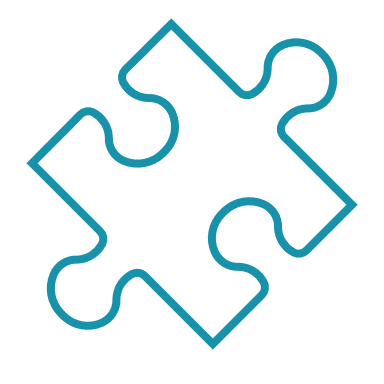 “The How”
4
[Speaker Notes: Principle two is multiple means of action and expression
This principle focuses on providing students with different options to demonstrate their understanding and knowledge. Students can choose from a range of activities such as written assignments, oral presentations, multimedia projects, or physical demonstrations. By offering multiple means of action and expression, UDL allows students to showcase their abilities in ways that align with their strengths and preferences. To achieve this, we must establish clear learning goals and communicate them to our students. We need to ensure that the goals are measurable, specific, and aligned with curriculum standards to allow for flexibility in how students achieve the pathways and options for demonstrating understanding.]
Principles of Universal Design for Learning
Include real-life scenarios
Interactive activities
Gamification
Collaborative projects
Choices of assignments
Principle 3
Multiple means of engagement
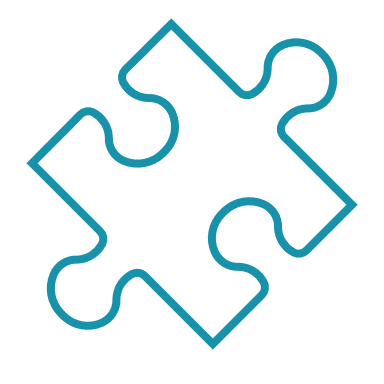 “The Why”
5
[Speaker Notes: Principle three is multiple means of engagement. Engagement is crucial for effective learning.  UDL promotes the use of varied strategies to motivate and engage students. This can include incorporating real-life scenarios, interactive activities, gamification, collaborative projects, and providing choices and assignments or topics of study. By offering multiple means of engagement, UDL fosters a positive and inclusive learning environment that caters to the diverse interests and motivations of students. foster multiple means of engagement.
To create a learning environment that motivates and engages students. Incorporate activities that tap into their interests, provide meaningful connections to real-life situations, and allow for collaboration and choice.]
Universal Design for Learning and the Brain
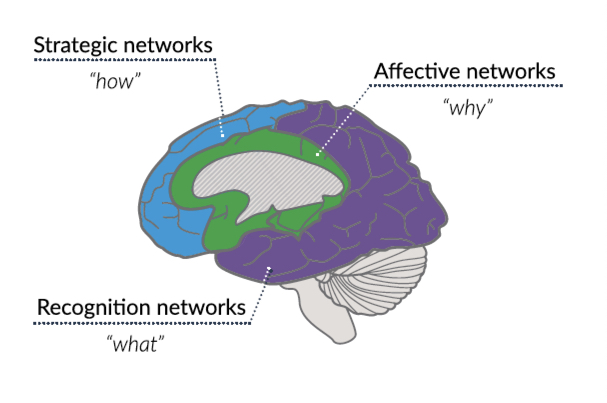 Multiple means of engagement is the “why” of learning.
Multiple means of representation is the “what” of learning.
Multiple means of action and expression align with the “how” of learning.
6
[Speaker Notes: Universal design for learning is a framework that aims to provide equal access to learning for all students regardless of their abilities or learning styles. While UDL does not directly target specific areas of the brain, it aligns with principles of neurodiversity and recognizes that individuals have different cognitive drinks and preferences. UDL principles can support brain activation and engagement by creating a learning environment that accommodates various learning modalities and promotes critical thinking. When implementing UDL, different areas of the brain may be engaged depending on the specific learning activities and strategies employed. multiple means of representation visual representations visual information processing primarily engages the occipital lobes, which are responsible for processing visual stimuli,  while auditory information processing primarily engages the temporal lobes, which are involved in auditory perception and language processing. 
Multiple means of action expression During Written expression: writing involves the activation of multiple brain regions, including the frontal lobes responsible for executive functions, motor areas involved in fine motor control, and language centers such as the Broca’s and Wernicke’s area. 
 During oral expression:  Speaking and verbal expression engage various regions involving the language processing center, such as Broca’s and Wernicke’s areas as well as the motor areas responsible for speech production. 
 Multiple Means of Engagement: During Active learning and problem-solving, students engage in active learning tasks and problem-solving activities, which can activate multiple brain regions, including the prefrontal cortex involved in executive functions, the parietal lobes responsible for spatial processing, and the hippocampus involved in memory formation and retrieval. Using multimedia resources and interactive tools may engage multi-sensory modalities simultaneously, activating various brain regions involved in sensory integration and information processing. It is important to note that the brain is highly interconnected and most cognitive processes involve the collaboration of multiple brain regions. UDL aims to create learning environments that activate and engage diverse neural pathways accommodating the different ways individuals process and understand information]
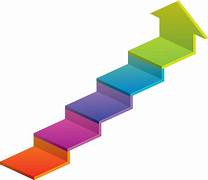 Self reflection
The six steps to planning
Teach and assess learning
Select methods, materials, and media
Determine assessments
Learner Variability
Define goals
7
[Speaker Notes: Creating a lesson using Universal design for learning involves six steps. 
Identify and clearly define the learning goals. The goals should be aligned with curriculum standards and should indicate the knowledge, skills, and attitudes students should acquire.
Determine the assessment methods by deciding how you will measure student learning and understanding. Consider using a variety of assessment methods such as quizzes, projects, discussions presentations that cater to diverse student abilities and preferences.
Plan for multiple means of representation, which involves providing students with different ways to access and comprehend the information. Consider presenting content in various formats such as text, videos, visuals, or audio recordings to accommodate different learning styles and preferences.
Plan for multiple means of action and expression by creating opportunities for students to demonstrate their understanding in different ways. Allow for flexibility in how students can express their knowledge, such as through writing, speaking, drawing, or using technology. Provide options for scaffolding or support for students who may need it.
Plan from multiple means of engagement by promoting student motivation and engagement design activities that cater to diverse interests and preferences. Offer choices and options to students, such as selecting topics or incorporating real-world examples to increase their sense of autonomy and relevance.
Reflect and refine after implementing the lesson. Reflect on the effectiveness of the lesson and gather feedback from students. Use this feedback to refine and improve the lesson for future use. Continuously evaluate and adjust your instructional approach to ensure it meets the needs of all learners.
By following these six steps, educators can create lessons that are accessible, flexible, and engaging for all students regardless of their learning styles, abilities, or backgrounds.]
[Speaker Notes: Let’s watch a short video that explains how to use the six steps in lesson planning.]
Principles of Universal Design for Learning
Look at the data for planning purposes
Co-plan with special ed and related services
Collaborate
Share resources
9
[Speaker Notes: To effectively incorporate the UDL Framework into the classroom, we need to collaborate with other educators and specialists. We need to share resources, ideas, and strategies that have been effective in meeting diverse learners’ needs and then engage in Co- planning and team teaching to provide a more comprehensive and inclusive learning experience.
 
UDL and Co-teaching
UDL and Co-teaching share a common goal of enhancing learning experiences for all students. When implemented together, they create a powerful synergy that supports inclusive education.]
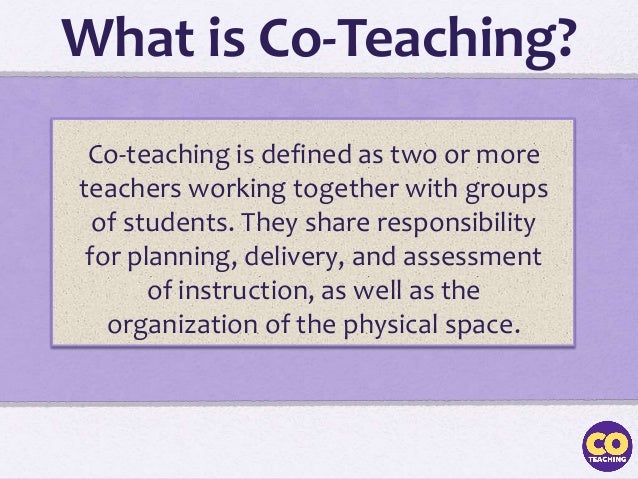 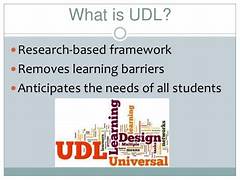 UDL and Co-Teaching
How UDL pairs with co-teaching
Shared responsibility
Diverse Perspectives
Flexible instructional delivery
Collaboration and professional development
10
[Speaker Notes: UDL and Co-teaching
UDL and Co-teaching share a common goal of enhancing learning experiences for all students. When implemented together, they create a powerful synergy that supports inclusive education.
How UDL pairs with teen teaching
One shared responsibility
Co-teaching involves two or more teachers collaborating and sharing responsibilities. UDLl aligns well with co-teaching as it emphasizes collective effectiveness. By pooling resources, expertise, and ideas, team teachers can collaboratively plan and implement U DL strategies that address the need of all students.
2. diverse perspectives
Co-teaching often brings together educators with different backgrounds, skills, and teaching styles. UDL values and respects diversity both in terms of students and teachers. The diverse perspectives and complementary strengths of team teachers can enrich the UDL  implementation process, leading to more comprehensive and effective instruction.
3.  flexible instructional delivery
UDL encourages flexibility and instruction delivery to meet the needs of individual students. Co-teaching provides an ideal setting for incorporating UDL strategies, as teachers can divide instruction and adapt their approach based on student strengths and challenges. This flexibility enables students to receive personalized support while benefiting from a wider range of instructional methods and approaches. To provide multiple means of representation, we must present information and content in multiple formats to accommodate different learning styles and preferences. We can use visuals, audio recordings, videos, hands-on materials, and technology tools to enhance understanding. We can provide captions or transcripts for videos and offer text to speech options for written material.
 
4. collaboration and professional development 
Co-teaching fosters collaboration among educators and promotes ongoing professional development. UDL implementation requires continuous reflection, assessment, and the refinement of instructional practices. Through collaborative planning, reflection, and sharing of best practices, team teachers can deepen their understanding of UDL principles and refine their teaching strategies to better serve their students.]
Pulling it all together
P
Co-Teaching
Co-plan with special ed and related services
Structural
Political
Eudemonia
Human
 Resources
Symbolic
Universal Design for Learning
Bolman and Deal’s Frames with Eudemonia
11
[Speaker Notes: Universal design for learning (UDL) is an instructional approach that promotes inclusive and equitable education by providing multiple means of representation, action and expression, and engagement for all students. UDL recognizes that learners have diverse needs and preferences and aims to create a flexible and supportive learning environment. Combining Co-teaching methods with UDL, General ed, and special ed teachers can become a knowledgeable force that works harmoniously using Bowman and Deal's 4 Frame Model while adding a fifth frame titled Eudemonia. This fifth frame connects, supports, and unifies Bolman and Deal’s 4 frames. Educators can view the other four frames through the fifth frame of eudemonia and make purposeful corrections to structural deficiencies in their educational community by aligning their current structure with their school's overall purpose and vision and the rights afforded to students requiring special education services under IDEA. The Eudemonia lens allows for a purposeful and open-minded approach to change within an educational community focusing on wellness, flexibility, and open-mindedness.]
Slide Title
Lorem Ipsum
Lorem Ipsum
Lorem Ipsum
Lorem Ipsum
Lorem ipsum dolor sit amet
Lorem ipsum dolor sit amet
Lorem ipsum dolor sit amet
Lorem ipsum dolor sit amet
12
Slide Title
Lorem ipsum dolor sit amet, consectetur adipiscing elit, sed do eiusmod tempor incididunt ut labore et dolore magna aliqua. Ut enim ad minim veniam, quis nostrud exercitation ullamco laboris nisi ut aliquip ex ea commodo consequat.
13